Workforce Development
Classes and Opportunities
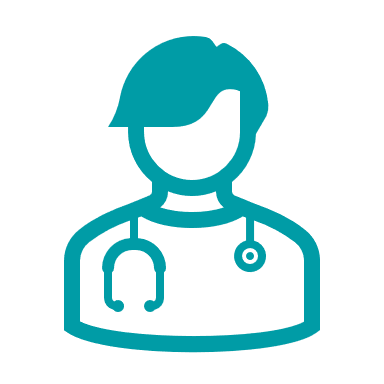 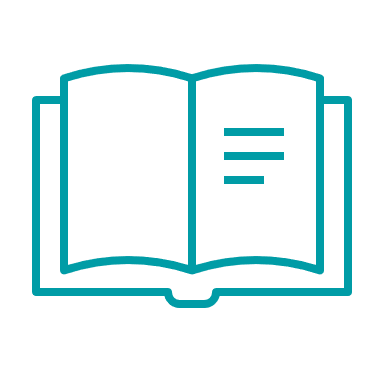 Visit the information table in the
Eat Street Café Lobby


Monday, May 8th
11:00am-4:00pm

Learn about new Medical Assistant and Patient Care Technician trainings
Improve your English, writing, or computer skills
Become a US citizen  |  Join the Online College Preparation Program
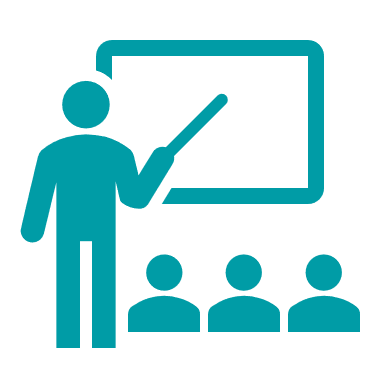 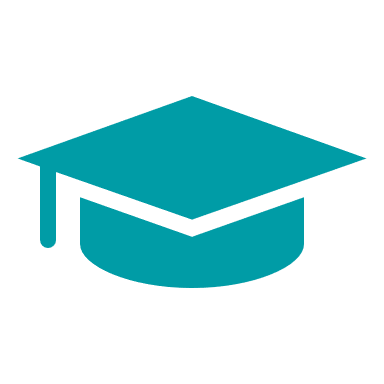 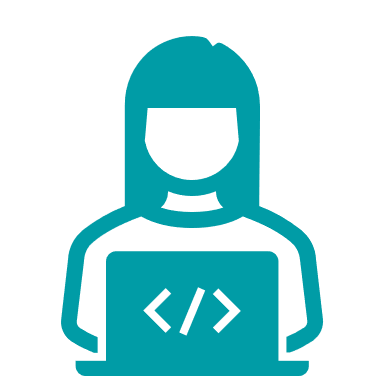 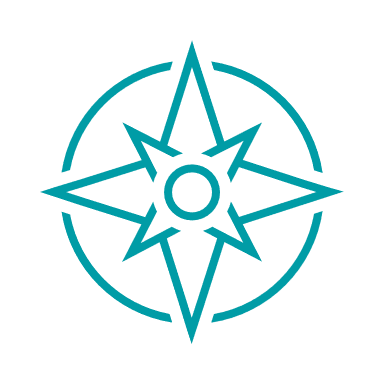 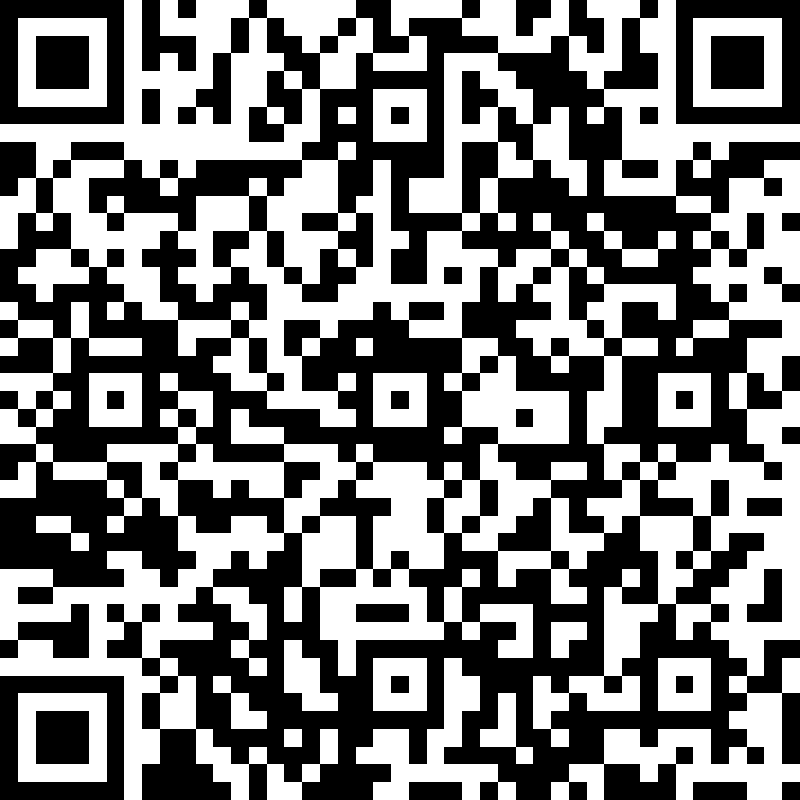 Can’t attend?  Contact Stephanie LaShoto-Westfield 
slashoto@partners.org : 774-219-5147 (call or text) or use the QR code